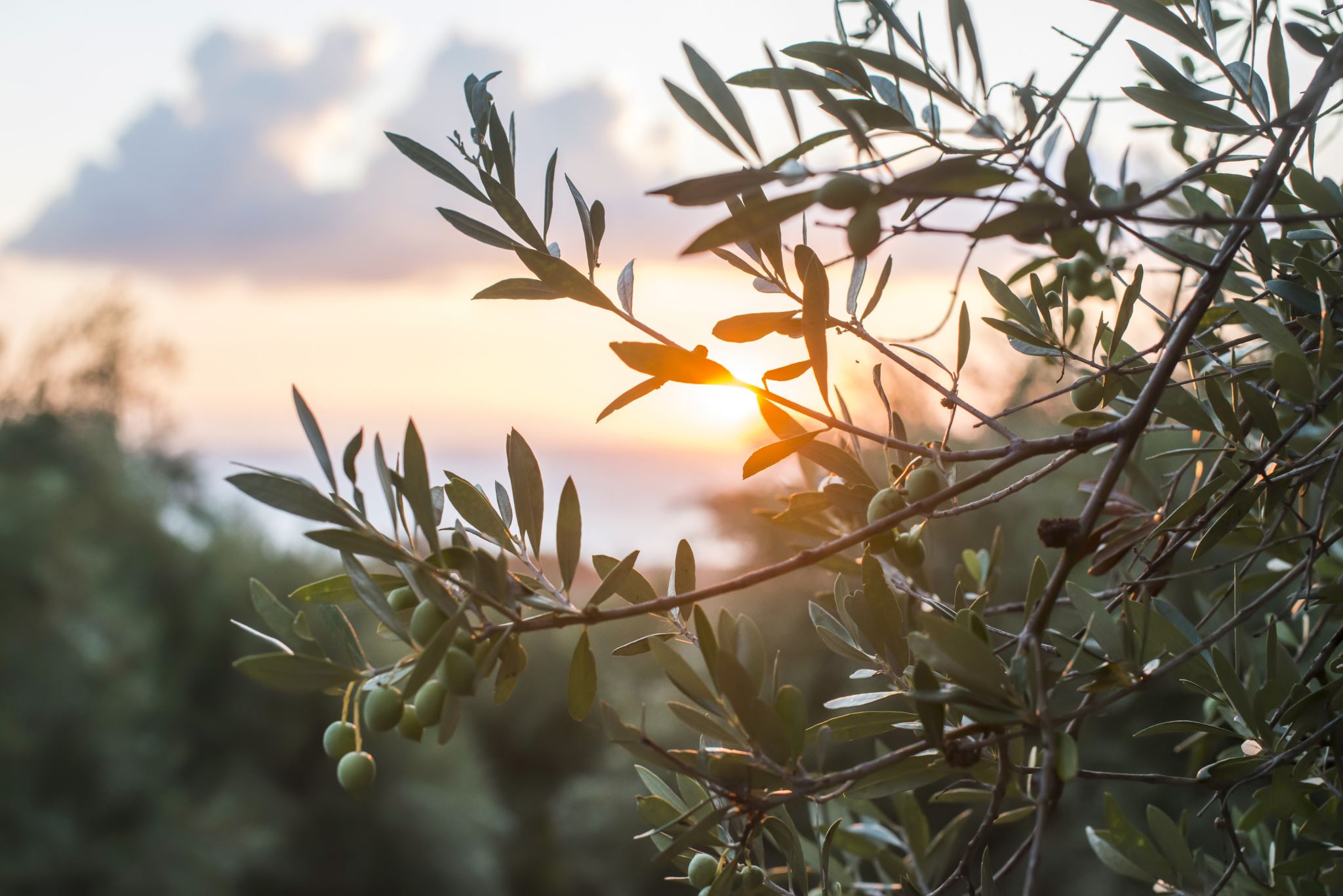 Shaping the Future Through Sustainable Public Procurement – Green Building Considerations: Green Building Procurement Manual for Public Managers (Version 1.0) ©
Published by The Caribbean Community Climate Change Centre, Belmopan, Belize. September 2020 
Author & Presenter: Roland R. Clarke, Ph.D.
Clarke Energy Inc., Barbados
Date: 29 April 2021
Presented to the webinar – Strengthening Sustainable Public Procurement in the OECS29 April 2021
Organised by: The Organisation of Eastern Caribbean States (OECS) together with: 
The United Nations Environment Programme (UNEP);
The Organization of American States (OAS);
The Inter-American Network on Government Procurement (INGP); and 
The Caribbean Development Bank (CDB)
Objectives of This Presentation
To introduce the Green Building Procurement Manual for Public Managers (Version 1.0) ©
To Introduce the Toolkit for the Green Buildings Procurement Manual – Policies and Procedures for Public Managers © 
To gather feedback from stakeholders
Front Page of Manual
Rationale – Energy Audits vs. Purchasing Managers
This effort recognises that public sector procurement represents one of the largest untapped potential sources of energy savings
To date, efforts focused on site specific building energy audits
These energy audits tend to focus on the largest end use at the facility level such as air conditioning and lighting 
and not purchasing decisions for smaller equipment
Operational Definition of Green Building Procurement for CARICOM
Based on national and regional procurement policies, and international green procurement policies:

“The energy, product safety, and recyclability aspects of the public procurement process
for sustainable energy systems in buildings 
which achieves the goal of ‘value for money’ on a life cycle basis”
Overview of the Manual
How procurement officials may organise green procurement programmes in collaboration with a wider committee. 
Product safety and engineering standards for renewable energy,   & PV Cycle
Detailed mapping of the 2018 CARICOM Regional Energy Efficiency Building Code to the ENERGY STAR label (USA). (Base Case vs. Change Case)
Water use efficiency is also considered
A survey of international environmental sustainability labels
Suggested Terms of Reference for Committee
Preparation and the oversight of the adoption by all concerned parties of the green building specifications for public procurement
Oversight and constant update of the list of commonly used products and services
Oversight of the identification of materials employed in sustainable energy products with the view of promoting the use of green or sustainable materials
Certification Marks for both EE and RE
CE - Conformite Europeenne (Certifies that a product has met EU health, safety, and environmental requirements, which ensure consumer safety);
CSA – Canadian Standards Association (CAS); and CSA International
TUV - Technischer Überwachungsverein (Germany and Austria)
UL – Underwriters Laboratory (USA)
MCS – Microgeneration Certification Scheme (UK). 
(NB: MCS is a standard organisation30. [They] create and maintain standards that allows for the certification of products, installers and their installations).
Certification MarksInternational
Recycling – End-of-Life – PV Cycle
Procurement officials may consider the mandate of international membership non-profit organisations such as PV Cycle. 
This organisation is originally founded in the United Kingdom circa 2013 and is concern with the sustainable end-of-life disposal of solar PV modules and panels, and other e-Waste.
Not full developed. Stay tuned.
Mapping of the 2018 CARICOM Regional Energy Efficiency Building Code to ENERGY STAR
The 2018 CARICOM Regional Energy Efficiency Building Code (CREEBC)Covers both commercial and residential construction.https://codes.iccsafe.org/content/document/1335
Joint effort by:
The CARICOM Regional Organisation for Standards and Quality (CROSQ);
The Code Council; and 
The American Association for Heating, Refrigeration and Air-conditioning Engineers (ASHRAE)
CROSQ CEELabelsSource: CROSQ YouTube ChannelPublished after the Manual
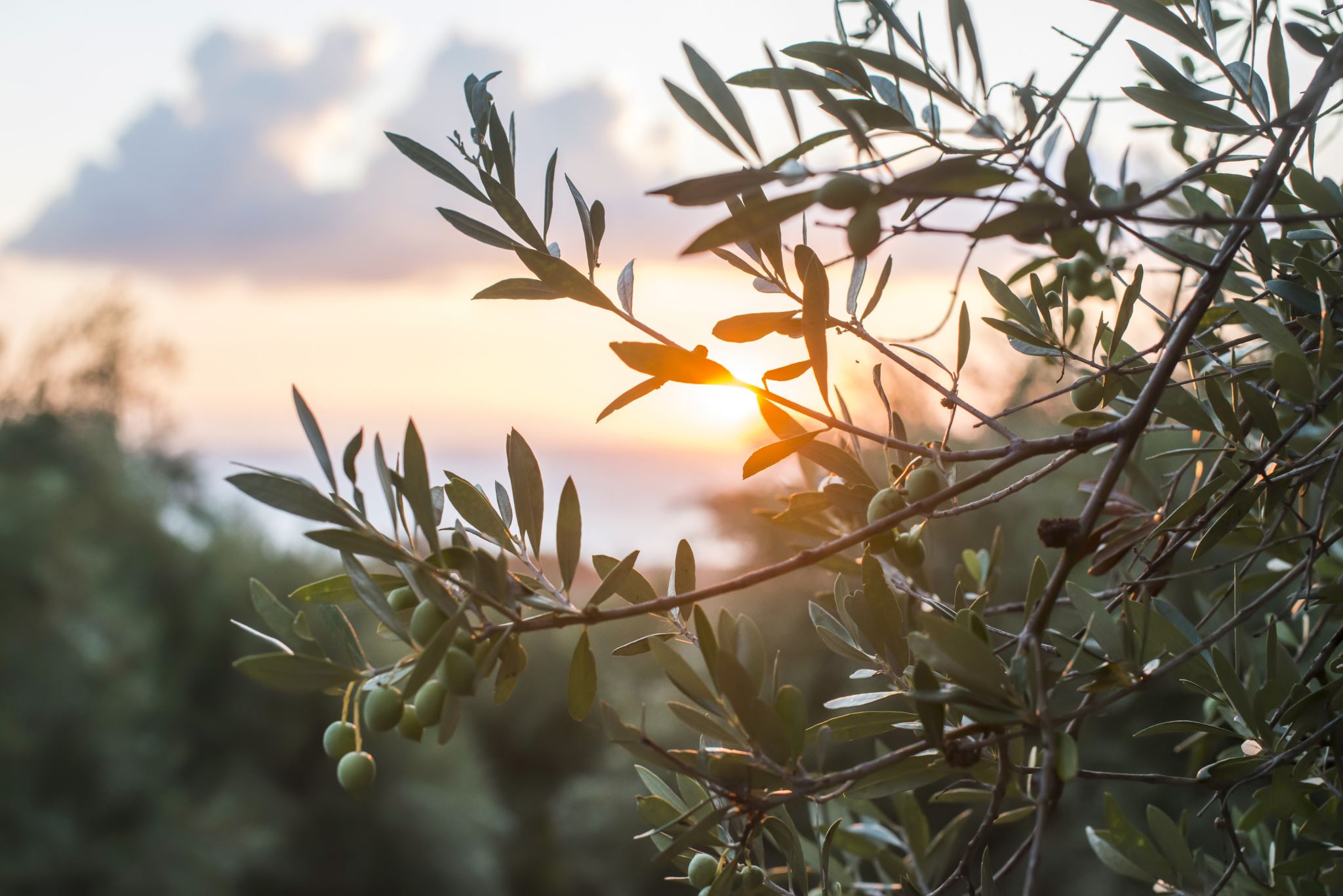 Toolkit for the Green Buildings Procurement Manual – Policies and Procedures for Public Managers (Version 1)©
Overview of the Toolkit
Surveys national frameworks for:
Antigua and Barbuda
Belize
Grenada
Saint Lucia
Saint Vincent and the Grenadines

Presents:
Life Cycle Analysis Methods - Online software tools
Benchmark Product Pricing Databases; 
Product Specifications Tables (same as the Manual)
Thank you
Contact Roland R. Clarke, Ph.D.
https://www.linkedin.com/in/rolandclarke/